Commission thématiqueGestion des milieux aquatiques
Président : Mr FORTIER Francis, représentant de la fédération de pêche

2/11/2021
03/11/2021
1
Ordre du jour
Introduction
Qu’est-ce qu’un SAGE
Les objectifs de la Commission
La méthode
Organisation des réunions
Bilan par objectifs et enjeux
Rappel sur l’état des lieux
Bilan du SAGE actuel
Orientations
03/11/2021
2
Qu’est ce qu’un SAGE ?
Outil institué par la loi sur l’eau de 1992

Objectifs d’un SAGE
Il vise la gestion équilibrée de la ressource en eau
Une protection des milieux aquatiques
Un conciliation entre les différents usages de l’eau

Déclinaison du SDAGE à une échelle plus locale
Nécessite d’être compatible avec le SDAGE
3
03/11/2021
3
[Speaker Notes: Compatibilité avec le SDAGE]
Qu’est ce qu’un SAGE ?
Les documents font l’objet d’un arrêté préfectoral

PAGD : Plan d’aménagement et de gestion durable : opposable aux administrations
Enjeux
Objectifs
Thèmes
Dispositions

Règlement : opposable aux tiers et administrations
4
03/11/2021
4
[Speaker Notes: Compatibilité avec le SDAGE]
Le SAGE de la Canche
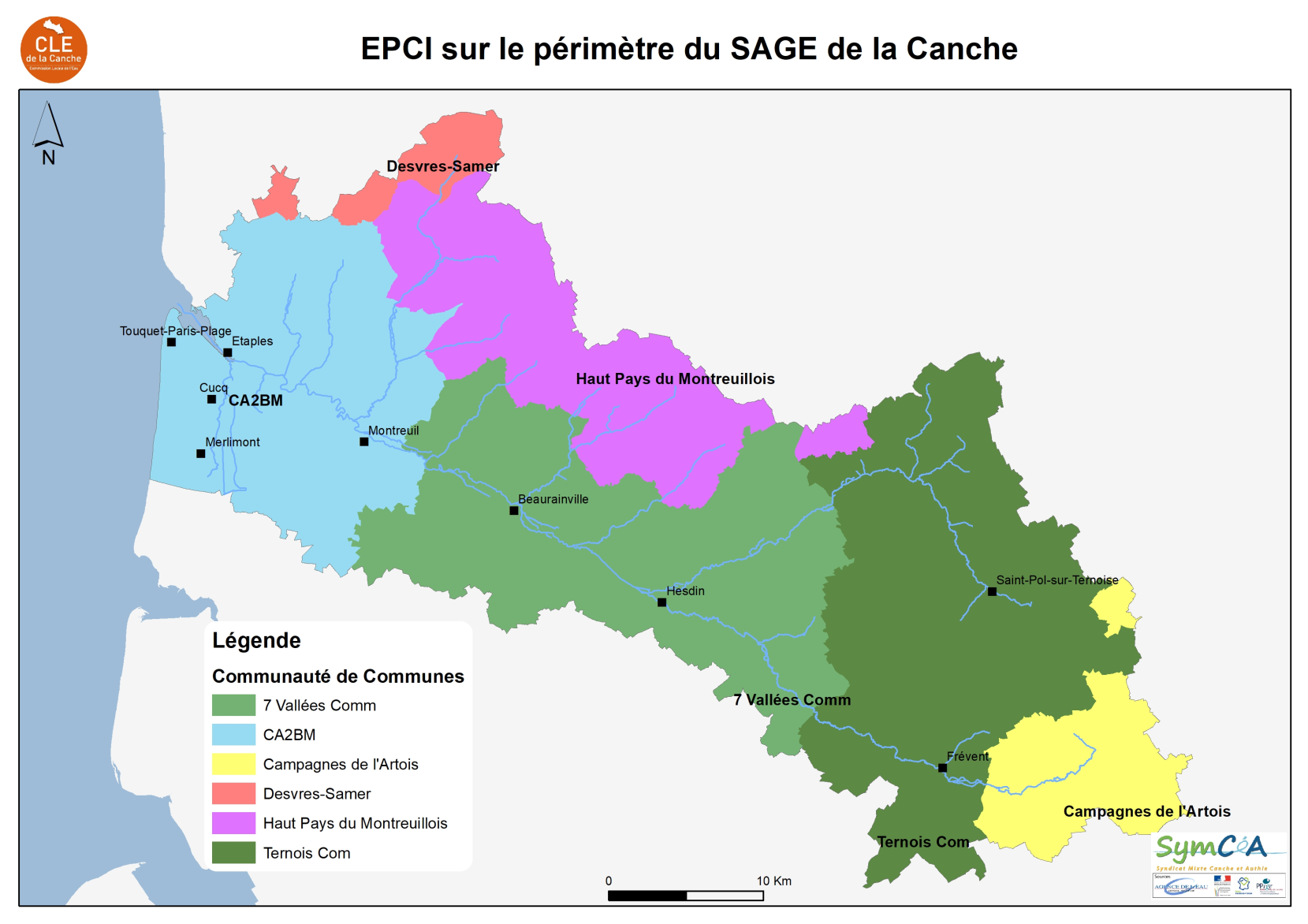 Bassin Canche

Approuvé en 2011

Besoin d’entrer en révision pour la compatibilité avec le SDAGE 2022-2027

6 EPCI -203 communes
03/11/2021
5
5
Objectifs de la commission
Vous êtes ici
Compatibilité SDAGE
03/11/2021
6
Objectifs et méthode pour la révision de l’état des lieux du SAGE
3ème réunion
Janvier
1ère réunion
2ème  réunion
Relecture de l’état des lieux
03/11/2021
7
[Speaker Notes: avant la réunion : relecture attentive par les membres de la commission du texte de l’état des lieux et préparation de la réunion (remarques, modifications , compléments…)
Pendant la réunion : Présentation synthétique de l’état des lieux et discussion selon les remarques des membres ; ajustements si nécessaire et validation avant présentation en CLE
A partir de l’état de lieux : discussion et travail collectif pour définir le diagnostic : quelles sont les nouvelles attentes du territoire ? quels sont les nouveaux défis pour le bassin versant et les axes d’amélioration selon les objectifs fixés par le nouveau SDAGE ? quelles sont les réussites à poursuivre ? ….ce diagnostic doit ensuite permettre de dégager les nouvelles orientations ou enjeux du SAGE.]
Ensuite ?
Mars 2022 -  début 2023
Février/mars 2022
2023/2024
03/11/2021
8
Etat des lieux et diagnostic : Méthode
Méthode pour chaque objectif du SAGE :

Présentation des données de l’état des lieux 
Où en est-on ?

Présentation des dispositions du SAGE actuel (approuvé depuis 2011)
Quel bilan tirer des 10 années d’approbation ? Quelle amélioration ?

Discussion autour du Diagnostic  
Quels sont les points à garder ou à améliorer ? 
Quelles orientations prendre ?
03/11/2021
9
[Speaker Notes: Petit rappel : Pour chaque thématique, les techniciens seront invités]
Etat des lieux et diagnostic
ENJEU 2 : Reconquérir la qualité des eaux superficielles et des milieux aquatiques

Objectif 6 : Restaurer et entretenir les cours d’eau et les chevelus associés (fossés, ruisseaux …) dans le respect des fonctions hydrauliques, écologiques et paysagères essentielles

Objectif 7 : Assurer la reproduction, le développement et la circulation des espèces piscicoles

Objectif 8 : Préserver et reconquérir les zones humides
03/11/2021
10
Etat des lieux et diagnostic
ENJEU 4 : Protéger et mettre en valeur l’estuaire et la zone littorale

Objectif 11 : Améliorer la connaissance du littoral (Conjoint avec CT 1)

Objectif 12 : Garantir la bonne qualité des eaux littorales notamment au niveau bactériologique (eaux de baignade, eaux conchylicoles) et traiter les pollutions diffuses (Conjoint avec CT 1)

Objectif 13 : Mettre en place une gestion concertée des zones littorale, estuaire et bas-champs
03/11/2021
11
ENJEU 2 : Reconquérir la qualité des eaux superficielles et des milieux aquatiques
Objectif 6 : Restaurer et entretenir les cours d’eau et les chevelus associés (fossés, ruisseaux …) dans le respect des fonctions hydrauliques, écologiques et paysagères essentielles
03/11/2021
12
Etat des masses d’eau : DCE
03/11/2021
13
Etat des masses d’eau : DCE
03/11/2021
14
Etat des masses d’eau : DCE
L’hydromorphologie (SYRAH-CE)
03/11/2021
15
[Speaker Notes: Outil à trop grand échelle. Des améliorations sur le CE n’améliore pas les tronçons SYRAH-CE
Le SYRAH-CE est un système d’évaluation des pressions hydromorphologiques au niveau national se basant sur des données hydromorphologiques disponibles. Le degré d’altération de plusieurs composantes de l’état hydromorphologique pour chaque tronçon, ou Unité Spatiale de Recueil et d’Analyse (USRA), est évalué et associé à une probabilité témoignant la certitude de cette évaluation. Ce système a permis d’obtenir une première évaluation de ces altérations en 2012 puis une seconde en 2017. Sur la Canche, elle a été réalisée sur 140 USRA réparties sur la Canche et ses principaux affluents pour les deux dates.


Elément de qualité : Régime hydrologique : 
o Hydrologie : quantité ; 
o Hydrologie : dynamique ; 
o Connexion aux masses d’eau souterraines ; 
- Elément de qualité : Continuité de la rivière : 
o Continuité biologique : proximité ; 
o Continuité biologique : migrateurs ; 
o Continuité sédimentaire ; 
o Continuité latérale ; 
- Conditions morphologiques : 
o Variation de la profondeur et de la largeur de la rivière ; 
o Structure et substrat du lit ; 
o Structure de la rive.]
Etat des lieux : Les plans de gestion
Il n’y a désormais (depuis 2021) qu’un seul plan de gestion pour tout le bassin
03/11/2021
16
Etat des lieux
Les travaux de restauration

242 aménagements ou dispositifs ponctuels

55 000 mètres de ripisylve plantés
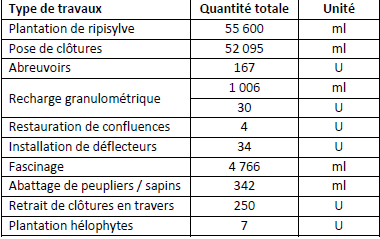 03/11/2021
17
Etat des lieux
La continuité écologique

206 ouvrages au total

49 ouvrages rendus franchissables

61 procédures initiées (études …)
03/11/2021
18
Thème 11 : Assurer une gestion raisonnée des cours d’eau
03/11/2021
19
Thème 12 : Tendre vers une gestion raisonnée des activités de loisirs
03/11/2021
20
Bilan objectif 6 : quelles orientations ?
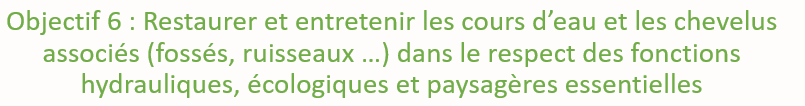 03/11/2021
21
[Speaker Notes: Orientations à appuyer, il faut aller plus loin, ce n’est pas suffisant. Il faut porter des plus gros projets. Il faut être plus ambitieux pour les orientations à appuyer
Diagnostic]
Bilan objectif 6
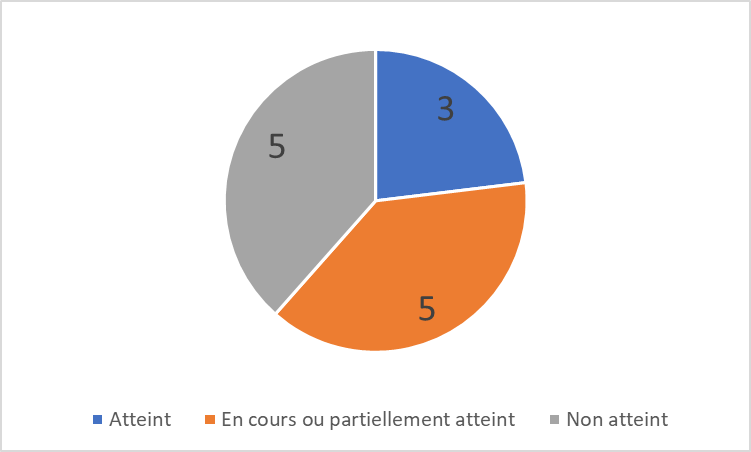 Améliorations à effectuer

Définir des secteurs à interventions limitées

Mieux communiquer sur ces dispositions : à voir avec la CT Com

Travailler avec la fédération de pêche sur les prochaines dispositions
03/11/2021
22
ENJEU 2 : Reconquérir la qualité des eaux superficielles et des milieux aquatiques
Objectif 7 : Assurer la reproduction, le développement et la circulation des espèces piscicoles
03/11/2021
23
Etat des lieux
Etat du peuplement piscicole
Contexte piscicole perturbé (PDPG) : mais amélioration conséquente

Juvéniles saumons présents sur la Course, Créquoise, Canche, Ternoise …
Maximum sur la Course et la Créquoise

Truite de mer dominante sur le bassin et saumons surtout présents sur la Course

Il faut une chronologie de 10 ans pour comprendre l’évolution des grands migrateurs
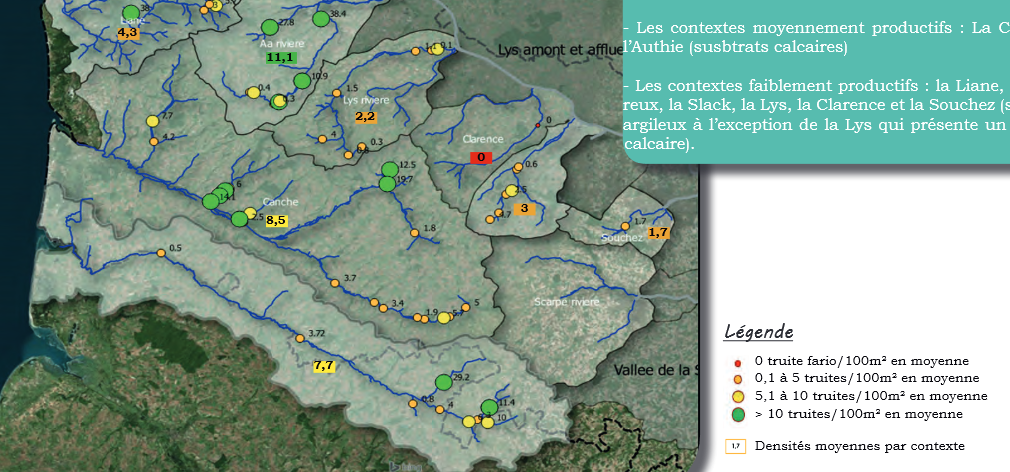 03/11/2021
24
[Speaker Notes: Carto dans le PDPG]
Bilan du SAGE
03/11/2021
25
Bilan objectif 7
03/11/2021
26
ENJEU 2 : Reconquérir la qualité des eaux superficielles et des milieux aquatiques
Objectif 8 : Préserver et reconquérir les zones humides
03/11/2021
27
Etat des lieux
Les inventaires :
03/11/2021
28
Complément Inventaire SAGE Canche
Méthode :
Identifier les zones humides potentielles via des outils
ARCH
Lidar
Délimitation grâce aux sondages pédologiques
Catégoriser les enjeux
ZHR : Zones humides Remarquables = ZH SAGE + ZNIEFFs 1 Humides
ZHRES : Zones humides à restaurer = Zones humides potentielles
ZHEA : Zones humides à enjeu agricole = Prairies humides
Evaluer le fonctionnement
Biogéochimiques
Ecologiques
Hydrologiques

Résultats : 875 ha de ZH supplémentaires inventoriées
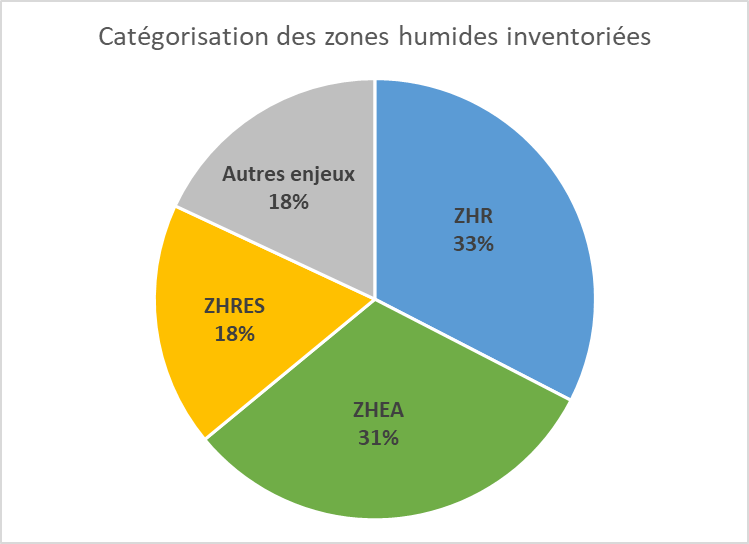 03/11/2021
29
Fonctionnalité des zones humides
Incision forte sur les cours d’eau

Drainage modéré des zones humides

Fonctions biogéochimiques bonnes pour ZHR

Fonctions écologiques moyennes pour les ZHR
lien
03/11/2021
30
Cartographie nationale
Objectifs
Homogénéité des inventaires
Travailler avec des collectivités locales

Choix des BV : Canche et Authie pour le Bassin AP
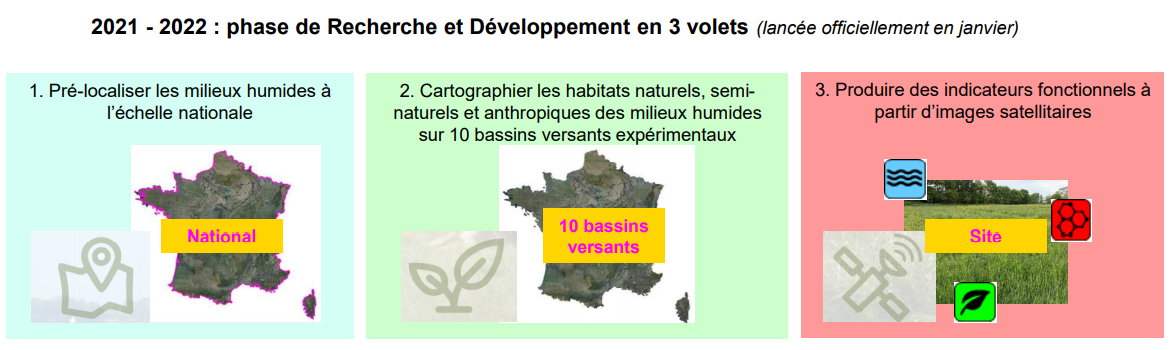 03/11/2021
31
Thème 13 : Préserver et reconquérir les zones humides et leurs fonctions
03/11/2021
32
Thème 13 : Préserver et reconquérir les zones humides et leurs fonctions
03/11/2021
33
[Speaker Notes: En plus de sa nature de zone humide, pour être retenue en tant que ZHIEP, la zone humide doit représen-ter une "plus-value" environnementale, c'est-à-dire :- participer utilement à une gestion globale du bassin versant grâce aux fonctions hydrologiques, bio-géochimiques et écologiques ; ou- bénéficier d'une valeur touristique, écologique, paysagère ou cynégétique particulière.

Les ZSGE (Zones Stratégiques pour la Gestion de l’Eau) doivent contribuer à la réalisation des objectifs de quantité et de qualité d'eau issus de la Direc-tive Cadre sur l'Eau (DCE)73 et déclinés dans les SDAGE (Schéma Directeur d'Aménagement et de Gestiondes Eaux)74. Ces objectifs correspondent75 :- à un bon état ou potentiel écologique et bon état chimique pour les eaux de surface ;- à un bon état chimique et un équilibre entre les prélèvements et la capacité de renouvellement pourles masses d'eau souterraines ;]
Thème 14 : Désenclaver les milieux humides en favorisant les continuités écologiques et un maillage des sites
03/11/2021
34
Bilan
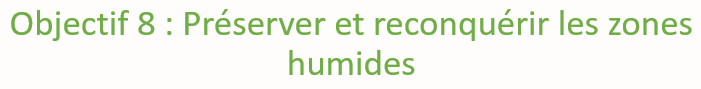 03/11/2021
35
[Speaker Notes: En plus de sa nature de zone humide, pour être retenue en tant que ZHIEP, la zone humide doit représen-ter une "plus-value" environnementale, c'est-à-dire :- participer utilement à une gestion globale du bassin versant grâce aux fonctions hydrologiques, bio-géochimiques et écologiques ; ou- bénéficier d'une valeur touristique, écologique, paysagère ou cynégétique particulière.

Les ZSGE doivent contribuer à la réalisation des objectifs de quantité et de qualité d'eau issus de la Direc-tive Cadre sur l'Eau (DCE)73 et déclinés dans les SDAGE (Schéma Directeur d'Aménagement et de Gestiondes Eaux)74. Ces objectifs correspondent75 :- à un bon état ou potentiel écologique et bon état chimique pour les eaux de surface ;- à un bon état chimique et un équilibre entre les prélèvements et la capacité de renouvellement pourles masses d'eau souterraines ;]
Bilan objectif 8
La fonctionnalité des ZH est plutôt acquise : dispositions à conserver

Concertation entre les opérateurs pour la reconquête des fonctionnalités des ZH : D81

Appuyer sur l’importance des connexions latérales : D83
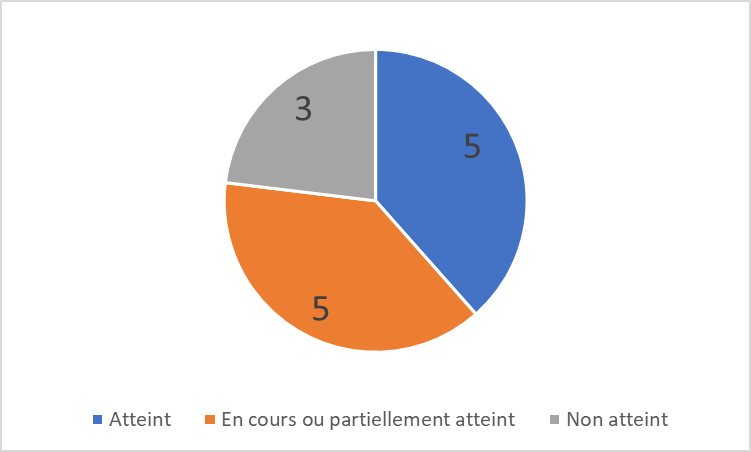 03/11/2021
36
Proposition nouveaux enjeux
03/11/2021
37
ENJEU 4 : Protéger et mettre en valeur l’estuaire et la zone littorale
Objectif 11 : Améliorer la connaissance du littoral
(Conjoint avec CT 1)
03/11/2021
38
Etat des lieux
03/11/2021
39
Rappel de l’état des lieux
Sites Natura 2000
La directive Oiseaux de 1979 qui demande aux Etats membres de mettre en place des Zones de protection Spéciales (ZPS) qui remplacent les anciennes ZICO (Zone d’importance pour la conservation des oiseaux)
La directive Habitat de 1992 instaure les Zones Spéciales de Conservation (ZSC) qui ont pour objectifs la conservation des habitats naturels ou semi-naturels, mais aussi la conservation des espèces de faune ou flore, d’intérêt communautaire de par leur rareté ou leur rôle écologique dans leur milieu.
Et sur le territoire du SAGE ?
ZSC : Baie de la Canche et le couloir des 3 estuaires
ZPS : Marais de Balançon, les dunes de Merlimont et l’estuaire de la Canche
03/11/2021
40
Bilan du SAGE
Les autres dispositions concernent plutôt la CT 1
03/11/2021
41
Bilan de l’Objectif 11 : Améliorer la connaissance du littoral
03/11/2021
42
ENJEU 4 : Protéger et mettre en valeur l’estuaire et la zone littorale
Objectif 12 : Garantir la bonne qualité des eaux littorales notamment au niveau bactériologique (eaux de baignade, eaux conchylicoles) et traiter les pollutions diffuses
(Conjoint avec CT 1)
03/11/2021
43
Bilan du SAGE
Les autres dispositions concernent plutôt la CT 1
Pas de réel bilan à tirer de cette disposition
03/11/2021
44
ENJEU 4 : Protéger et mettre en valeur l’estuaire et la zone littorale
Objectif 13 : Mettre en place une gestion concertée des zones littorale, estuaire et bas-champs
03/11/2021
45
Rappel de l’état des lieux
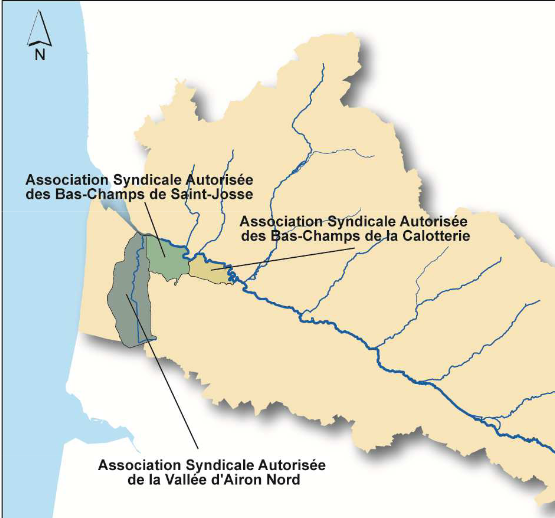 ASA : associations syndicale autorisée qui ont en charge la gestion des cours d’eau et des fossés (tringues) sur leur périmètres respectifs

Bas champs de Saint Josse
Bas champs de la Calotterie
Vallée d’Airon Nord
03/11/2021
46
Thème 18 : Assurer une gestion et un entretien écologique adaptés des cours d’eau et du réseau hydrographique des bas-champs
03/11/2021
47
Thème 19 : Préserver et réhabiliter le complexe des zones humides de la plaine maritime picarde correspondant principalement à la zone des bas-champs, aux zones humides arrière-littorales et à l’estuaire
03/11/2021
48
BilanObjectif 13 : Mettre en place une gestion concertée des zones littorale, estuaire et bas-champs
03/11/2021
49
Bilan objectif 13
Amélioration à effectuer sur les plans de gestion des ASA

La CLE n’a pas œuvré pour mesurer l’impact des activités nautiques
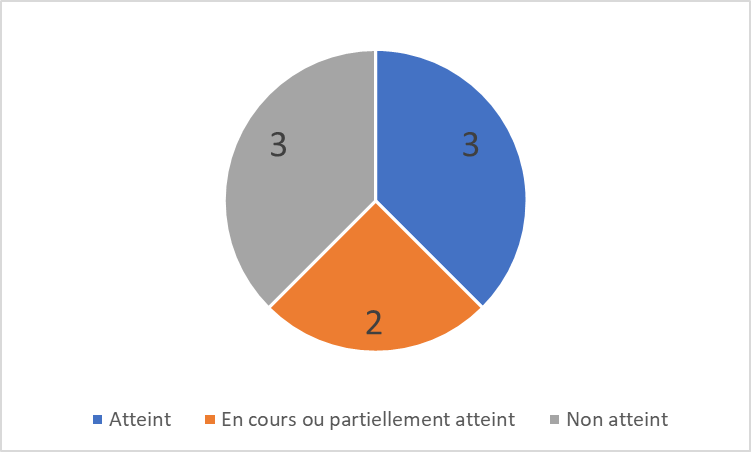 03/11/2021
50
Proposition nouveaux enjeux
03/11/2021
51
Conclusion
Prochaine réunion
Validation officielle de l’état des lieux
Validation des enjeux et objectifs
03/11/2021
52